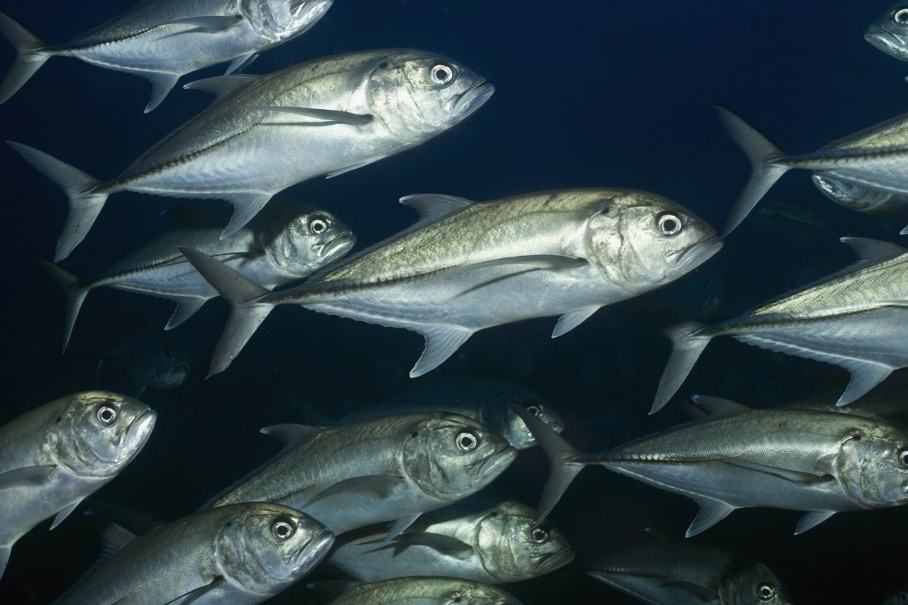 Tips & TricksGroups are Great!
August 2014
Use of a Group Record
Individuals are not identifiable
EXAMPLE – all ten frogs look alike
EXAMPLE – your mole rats, once identified by toe clips, have lost that identification due to fighting
Avoid creating fiction
Simply wish to manage as a group
Do not care about genetics or demographics
EXAMPLE – your budgie walk through exhibit
Topics Covered
Legacy Issues (created by ARKS migration)

Incomplete Accessions

Partial versus Full Transactions

Group Close Out

Hints to end confusion

Your Questions on other group topics!
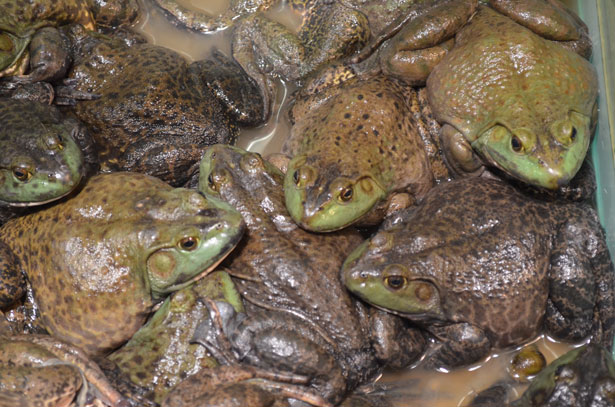 Legacy – Use of Term Free
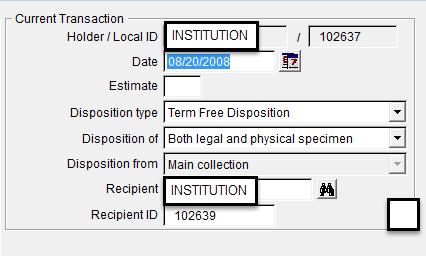 In ARKS when Individuals
were merged into a Group,
the commonly recorded 
transaction was Term Free
Disposition. Your institution
was recorded as both the Holder
and the Recipient. The Local
ID was that of the Group that the Individual was being merged
into.

In the Group record you would 
record Term Free Acquisition and the Local ID of the Individual.
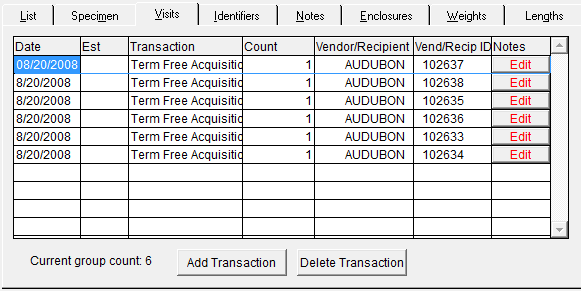 Legacy – Use of Term Free
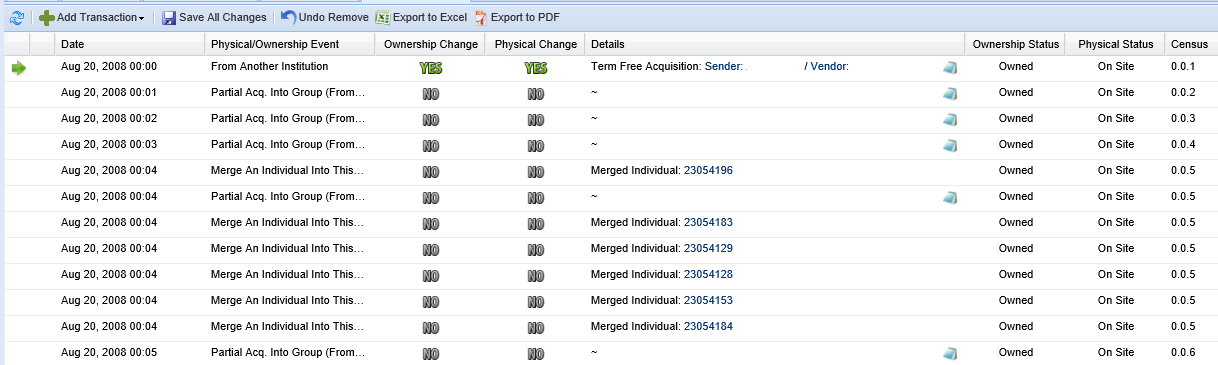 This is what that record looks like in ZIMS. The Term Free Acquisitions are
what was recorded in the Group record as shown in the previous slide.
The Merge an Individual Into This Group are sourced from the Individual
records where you recorded a Term Free Disposition. Note that Census count
is not altered by the two displays and the count, in most cases, pulls from the
Term Free Transaction. The recommendation right now is to leave this alone.
If you remove the Term Free Acquisitions you will remove the record. If you
remove the Merge an Individual you will lose the link to the Individual record.
Legacy - Negative Group Counts
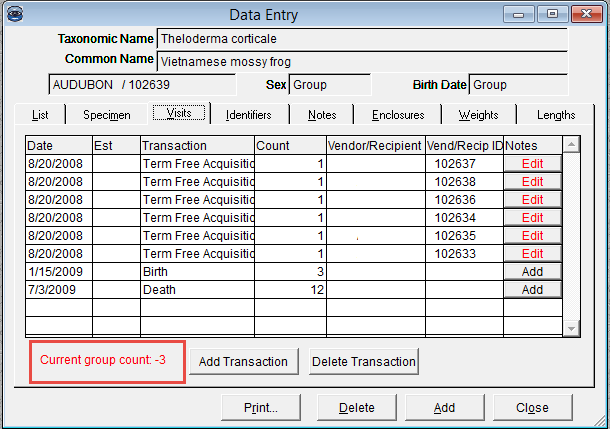 Another thing that ARKS allowed was 
taking groups into negative numbers.
When we designed ZIMS we decided
that it is not logical to have a group
with a count less than zero. Therefore,
ZIMS does not allow this to happen.
If you record an action that will bring the
Group count below zero you receive this
message. If you select to Save, any negative 
counts will become zeros. Or, you have the
option to go back and fix any transactions.
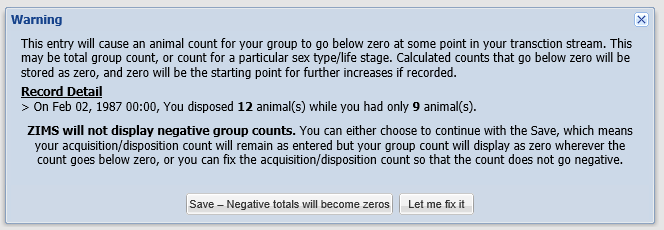 Legacy - Negative Group Counts
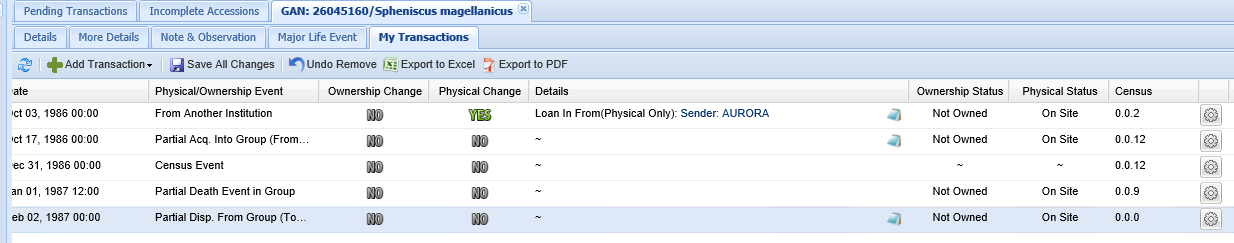 In ZIMS you are still allowed to record
a count that would actually indicate
a negative number, but the census
will not display as such. Here we have
recorded dispositioning 12 group members when we only have 9 in the group. This action must be allowed as you may be correcting counts later on. We have to take what you say as the truth but not display something that
is illogical.
Legacy - Editing
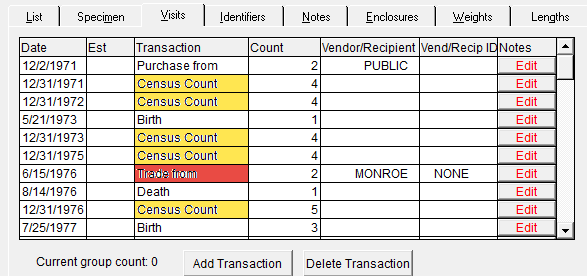 Some of the group data that migrated from ARKS into ZIMS is editable and some is not. In this example of a migrated group record you can edit the initial acquisition and any Births or Deaths. To edit a Census Count (yellow) you must go into the census grid as this cannot be edited from My Transactions. Currently, any partial group transactions such as acquisitions or dispositions  (red) from other facilities are not completely editable.
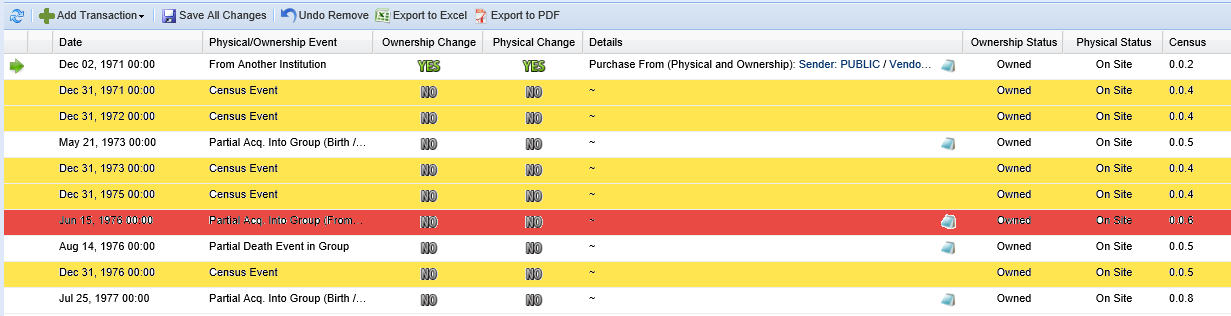 Legacy - Editing
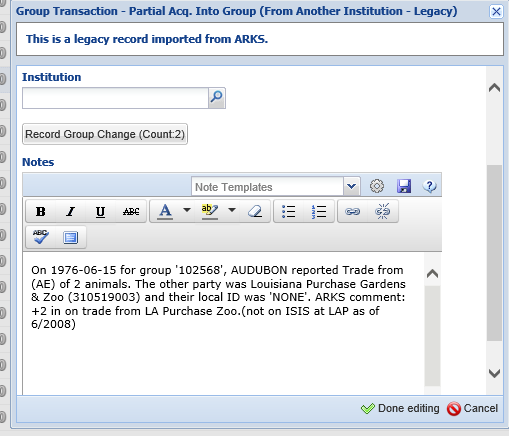 The way these transactions
migrated from ARKS into ZIMS
shows that the institution was 
recorded in the Notes section
and not the Institution field.
You can edit the date for these
Partial Transactions but the
Institution field is not editable.
We are working on a fix for this
Bug. If you cannot wait for the 
fix and want to clean up these
records you will have to reenter 
the transaction and delete the 
one that migrated from ARKS.
On Legacy Migration of Groups
Any questions?
Incomplete Accessions – avoiding Receiver Initiated Transactions
Sometimes when you receive a group from another 
institution you do not know if the group is being sent 
in its entirety or if the sending institution is splitting part
of an existing group to send to you. If the sender has not 
yet recorded the disposition, one of our ZIMS Users 
suggested using an Incomplete Accession until the 
disposition is recorded. Incomplete Accessions are used
to allow you to record data, such as medical information,
in a record prior to the animal or group being formally
and completely accessioned. They can also be used
while waiting for the sender to record a disposition
to avoid making a possible error in the sending institution’s ID. There is minimal data collected in an Incomplete Accession. We used the Notes section to record that we do not know if the group we received was split from another at the sending institution.
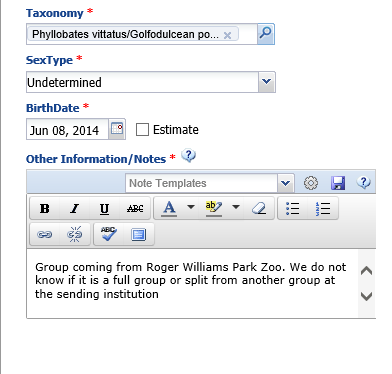 Incomplete Accessions – avoidingReceiver Initiated Transactions
Once the sender has recorded the
disposition you can accept the
Pending Transaction. The correct
information from the sender will
display. When you save, ZIMS will
find the Incomplete Accession to
associate it with. This approach
saves you from having to correct
information should what you record
in a Receiver Initiated Transaction be
incorrect.
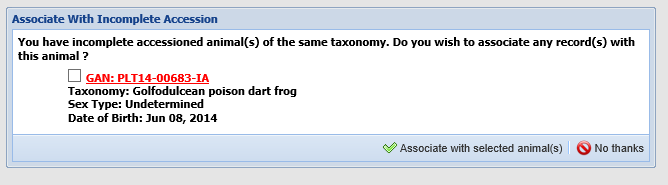 What To Do When the Incomplete Accession Doesn’t Match the Complete Accession
There may be times when several animals were received and the person doing the Incomplete Accession created only one record (that is they assumed they would be managed as a group) but the Registrar believes these animals should be separate individual records.
In reverse there may be times when several animals were received and the person doing the Incomplete Accession created multiple records but the Registrar believes these animals should be managed as a single group record.
One IA into Multiple Individual Records
For the first scenario four toads were received over the weekend that required some
medical care. The Veterinarian created a single Incomplete Accession. He used the
Other Information box to note that there were four animals received.
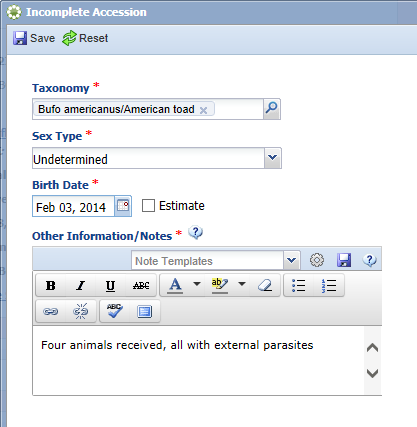 Creating the Complete Accession
When the Registrar records the first individual accession the application finds the
Incomplete Accession record. The Registrar should NOT choose to Associate With
Incomplete Accession as the medical records would be associated only with this one 
record. They should instead select View Animal Details or Close. They should then
complete the remaining three accessions. If they recorded a Batch Accession for the four
toads the application will NOT look into Incomplete Accessions.
Associating the Single IA Record
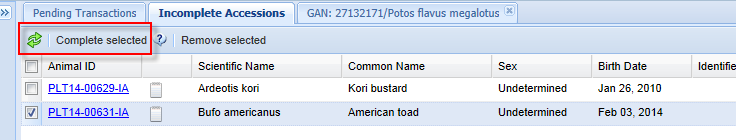 To associate the single Incomplete
Accession with the four individual 
complete accessions you would
go to the Incomplete Accessions tab, check the record and select Complete Selected.

You would then enter the four
individual complete accessions.
The Flow for Single Incomplete Accession into Multiple Complete Accessions
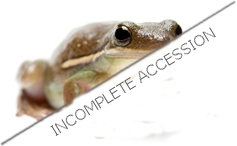 Single Incomplete Accession created
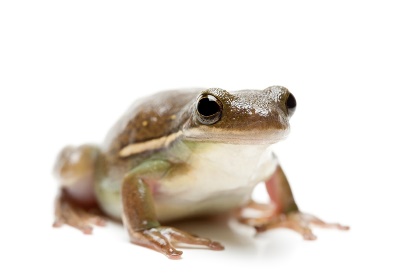 Record the first Complete Accession 
After Save do NOT choose to Associate with the Incomplete Accession
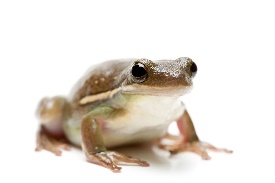 Record the remaining three Complete Accessions.
After Save do NOT choose to Associate with the Incomplete Accession
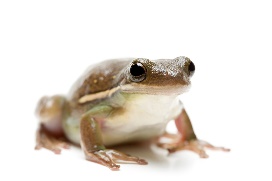 Go to the Incomplete Accession tab
Check the appropriate Incomplete Accession
Select Complete Accession
Associate it with the four Complete Accessions
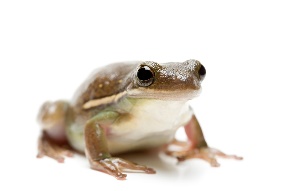 Multiple IAs into One Permanent Accession
For the second scenario four toads were received over the weekend that required some
medical care. The Veterinarian created four Incomplete Accessions. He used the
Other Information box to note that each record was one of four animals received. 
There is currently no Batch Accession option for Incomplete Accessions.
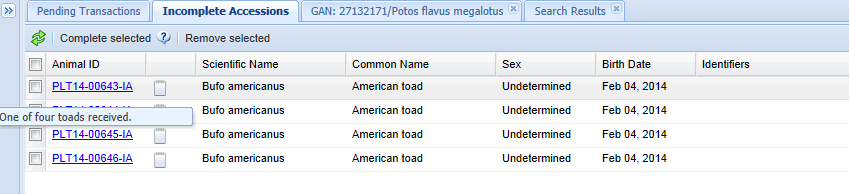 Associating the Multiple IAs
The Registrar has determined that the four toads should actually be managed as a group
record as they are not individually identifiable at this time. The Registrar records a single 
complete accession. The application finds the four possible IAs. All are selected to be
associated.
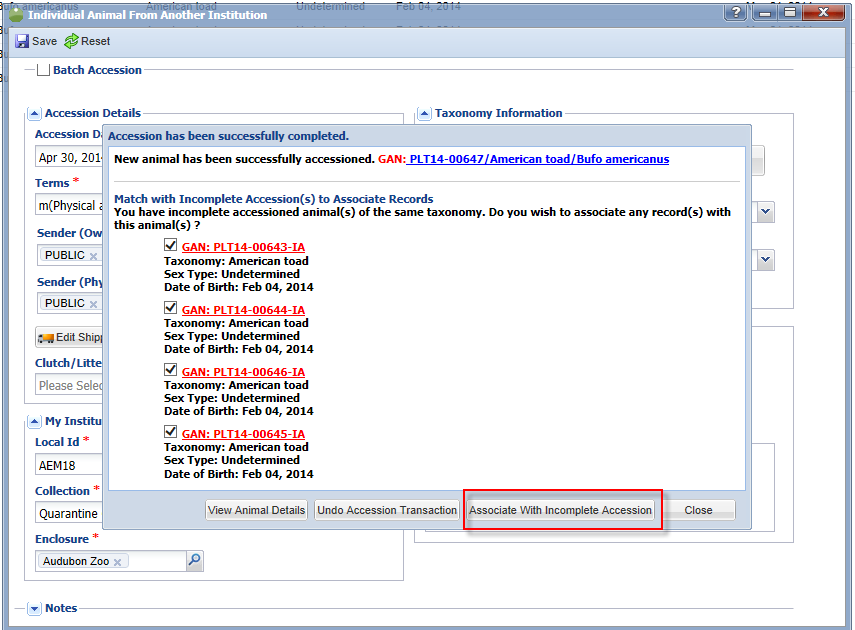 The Flow for Multiple Incomplete Accessions into Single Complete Accession
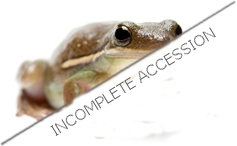 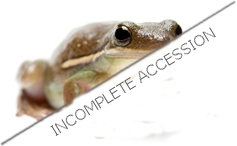 Four Incomplete Accessions are created
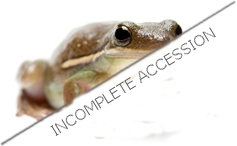 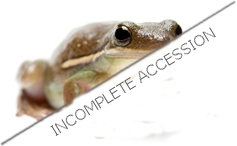 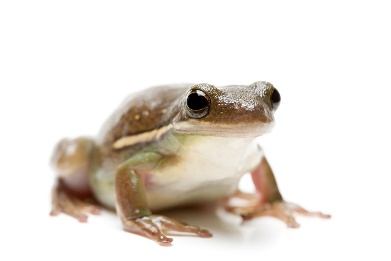 Single Complete Accession is recorded
After Save, four Incomplete Accessions are identified
Select all four Incomplete Accessions to associate with the single Complete Accession
On Groups and Incomplete Accessions
Any questions?
Full Versus Partial Transactions
Full Transaction
What occurred happened to the ENTIRE group
Initial Transaction
Entire group Death or Disposition
Partial Transaction
What occurred happened only to SOME members of the group
Group is Split (into smaller group or individual)
Some members are added to the group
Some members are transferred into an existing group at your institution
Some members are Dispositioned
What Gets a new GAN/Local ID?
Some Partial Transactions create a new GAN and a new Local ID is required

New GAN/Local ID created
Split to form a new Group or Individual that remains at your institution
Split disposition To Another Institution
New GAN Local ID NOT created
Splitting a previously merged Individual from a Group
GAN/Local ID associated with the Individual already
Partial Transfer to Another Group (at your institution)
Partial Death, Missing or Release to Wild
Any questions?
On Full verses Partial Transactions
Group Close Out
A Full Disposition or Death will automatically finalize the group count as zero and that group will not appear in current searches, reports or inventories
The Status will be Alive (for Disposition) or Dead (for Death)
You do not have to Close Out a group with a Full Disposition or Death because ZIMS automatically removes it from your Current inventor
A Partial Death of all the group members will not automatically Close Out the Group
That is a second step
Will continue to appear on current searches and inventories if not Closed Out
All zero count groups migrated from ARKS are considered Open until you Close Out
Close Out was not an option in ARKS. ZIMS could not decide for you if wanted all zero count groups closed out, so this is your option to do
A Group does not have to have a count of zero to Close Out
Once you Close Out a group you cannot perform any transactions on it following the Close Out date
To do so you will need to delete the Close Out
To Close Out Zero Count Migrated Groups
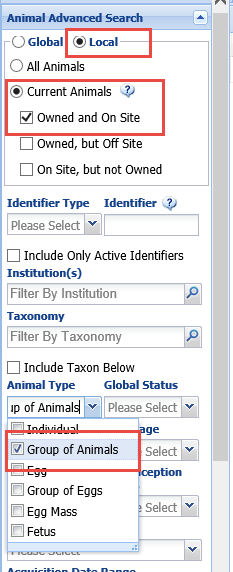 You can easily Close Out all of your groups that migrated 
with a count of zero using the Batch functionality. 
Use Advanced Animal Search and look for Local Current 
Animals Owned and On Site (will cover Loans in another 
slide) and Animal Type = Groups. In the results grid 
select the Sex column and Sort Ascending.
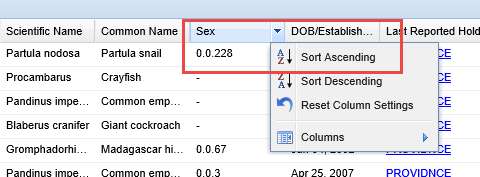 To Close Out Zero Count Migrated Groups
This will arrange the grid with the zero count groups first. Select all records that 
you want to Close Out.
Remember that selecting the upper left box will ONLY select those records on the page displayed. You
will need to move through all the pages if you want to Close Out records displayed on them.
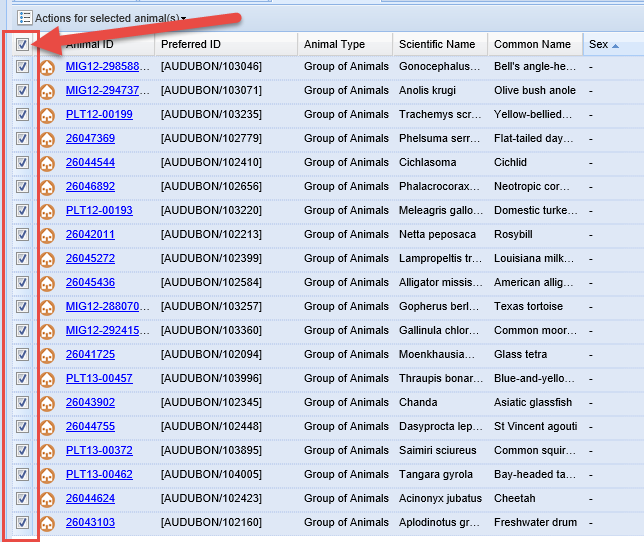 To Close Out Zero Count Migrated Groups
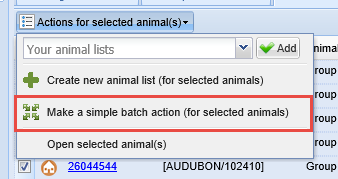 Select to Make a Simple Batch Action for Group 
Death/Close Out. Then select the Close Out
radio button. All that is required is the date
that you would like to close the group out.
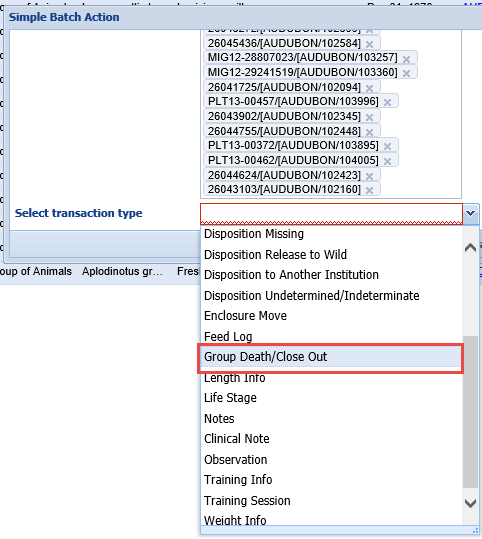 Group Close Out – Loan Animals
As the Holder, you can Close Out a Group that you hold but do not own.
This is generally OK because as the Holder you are allowed to perform many actions on a record for an individual/group that you do not own but physically hold.
Recommend contacting the Owner as they receive no notification (no Pending or Post Office message) that their group was Closed Out.

Also, as the Owner, you can Close Out a Group that is held by another institution.
At this time this is ONLY recommended if you contact the Holder and they agree the group should be Closed Out
We do not recommend doing this because then the Holder can perform no transactions or census counts on the group AND they have no way to delete the Close Out so that they can continue to perform actions on the group
The Owner would need to delete the Close Out
We are looking into this
On Group Close Out
Any questions?
Hints to End Group Confusion
Remember to accession as received
No apples to oranges
If you receive as a group accession as a group
Can split out individuals after
If you receive as individuals accession as individuals
Can merge into a group after
Communicate!
Senders and Receivers should talk to each other
Saves correcting time later, or waiting for Species360 to correct if you cannot
Update Transaction Documents
Consider updating Transaction Confirmation forms so it is clear if you are receiving/sending the entire group or part of a group
On Groups
Any questions?